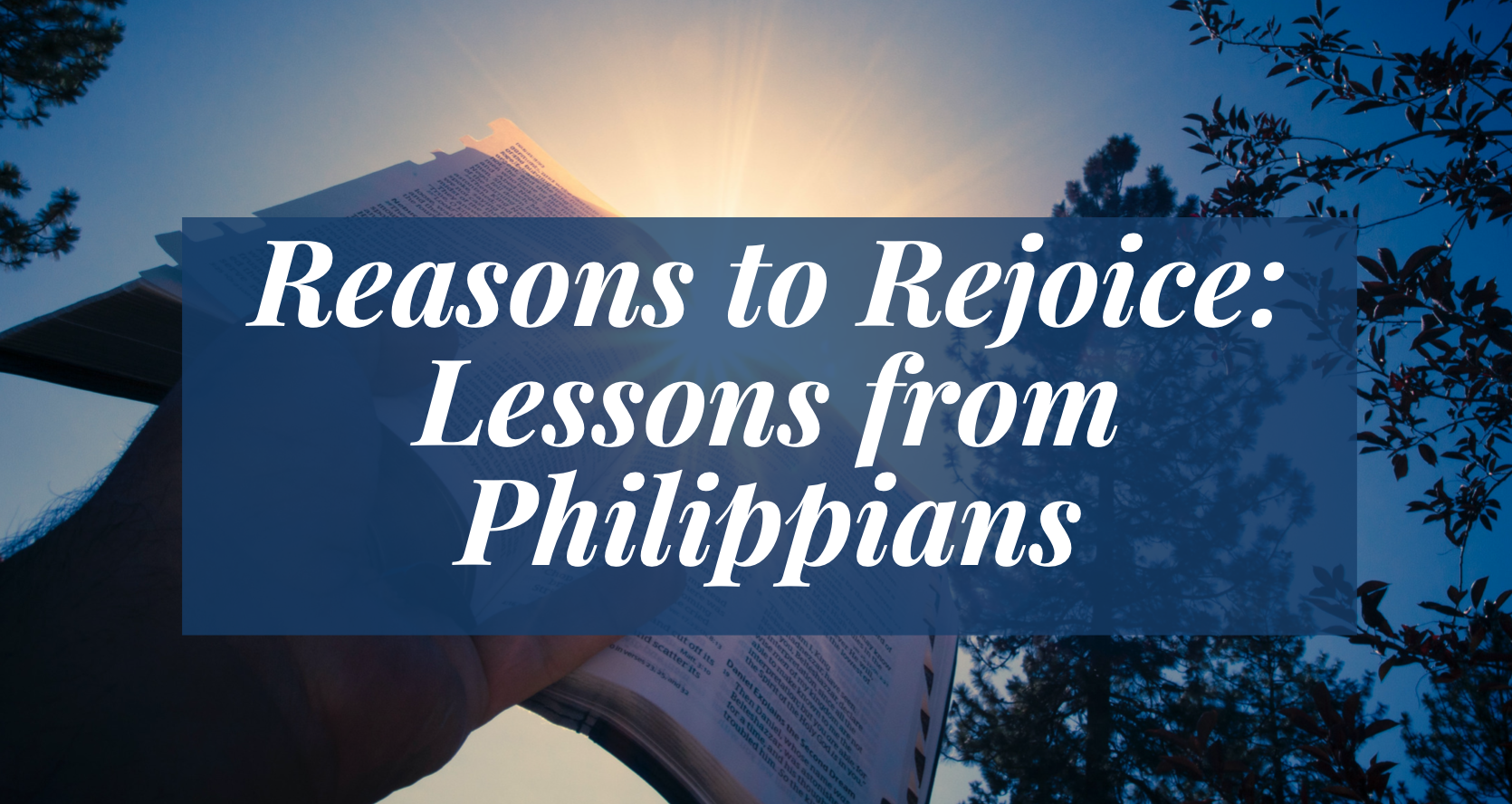 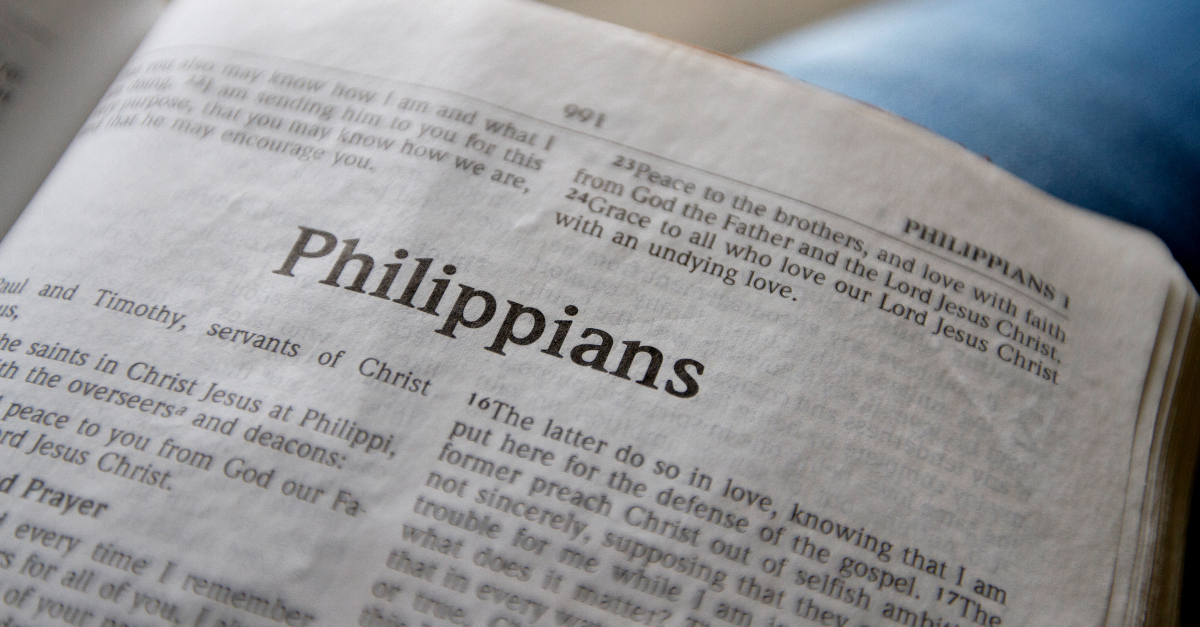 Let This Mind Be In You
Philippians 2:5-11
Congregational Unity
Paul has called for the Philippians to have UNITY. 
The unity cannot exist without HUMILITY. 
The humility exhibited by CHRIST is the example to follow. 
“Let this mind be in you which was also in Christ Jesus” (v. 5).
Who, being in the form of God, did not consider it robbery to be equal with God, 

Philippians 2:6
Who, being in the form of God, did not consider it robbery to be equal with God, 

Philippians 2:6
Who, being in the form of God, did not consider it robbery to be equal with God, 

Philippians 2:6
But made Himself of no reputation, taking the form of a bondservant, and coming in the likeness of men. 

Philippians 2:7
But made Himself of no reputation, taking the form of a bondservant, and coming in the likeness of men. 

Philippians 2:7
But made Himself of no reputation, taking the form of a bondservant, and coming in the likeness of men. 

Philippians 2:7
And being found in appearance as a man, He humbled Himself and became obedient to the point of death, even the death of the cross. 

Philippians 2:8
And being found in appearance as a man, He humbled Himself and became obedient to the point of death, even the death of the cross. 

Philippians 2:8
His Exaltation  vs. 9-11
Jesus Humbled Himself
God Exalted Him
We can rejoice because our Lord lowered Himself on our behalf, in our interest, to save our souls. 
This is an example we are to follow. 
We can rejoice to the extent that every member humbles themselves in the interest of serving others and maintaining our unity.
“Rejoice in the Lord always, Again I will say, rejoice!”